Свобода и насилие –различны меж собой?
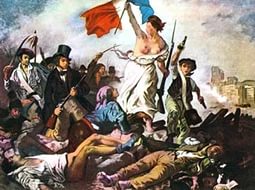 Климова С.М.
«Никакое определение человека невозможно, ибо оно ограничивает его свободу» М. Шелер			I тезис –рациональная свобода, свобода как ПОНИМАНИЕ законов и СЛЕДОВАНИЕ им.
Право субъекта на субъективность – основа свободы:
Свобода – независимость от Другого (человек-общество-культура и т.д.);
Независимость атомарного человека- робинзонада (идеалы XVIIIв): свободен ли Робинзон?
Робинзон не управляет природой, но подчиняется ей, живет по законам биологического существа, обладавшего сформированным разумом;
Главная характеристика Робинзона  - разумность, свобода – подчинение человека закономерностям природной жизни;
Спиноза (1632-1677): Свобода – это познанная необходимость! («Этика»).
Разумность и свобода – синонимы; Глава: «О могуществе человеческого разума или о человеческой свободе» - способность мыслить о определенным законам – правильно (по правилам) делает тебя свободным! 
Так от чего свободен человек Спинозы? 
Аффекты ((не)удовольствие, радость/печаль, желания): «Не плакать, не смеяться но понимать». Аффекты вторичны, производны от «вещей» или от разумного понимания сущности. 
Преодоление страстей-аффектов: 1. чувственная ступень, 2. рассудочность; 3. интеллектуальный поступок.
Теорема Спинозы: Порядок и связь идей те же, что и порядок и связь вещей. Понимание неизбежности порядка тождественно свободе – идеал Просвещения. Нет права на выбор. 
«Свободной называется такая вещь, которая существует по одной только необходимости своей собственной природы и определяется к действию только сама собой.   Необходимой (принужденной) называется такая, которая определяется к существованию чем-либо иным» (Спиноза)
II Тезис – Свобода=Воля=Своеволие=Бунт
Разумность не тождественна этике и духовному (религиозному) в человеке;
Антиномия любви: Нет законов любви, вытекающих из законов природы; любить нельзя научить, она инстинктивно дана с рождения (Достоевский) – есть законы любви: можно и нужно учить любить, как учат думать и ходить (Толстой); «Любовь есть жертва собой» (Толстой). 
Герои Достоевского: рационалисты, живущие умом и анти-рационалисты, живущие сердцем; парадоксалист – новое понятие свободного человека – воля, хотение, желание, своеволие вместо разума; не хочу спинозовской разумности – «2+2=4»; не хочу		 «стены» из логики, законов и порядка вещей, не хочу жить  винтиком по математическим законам; 
Стена – экзистенциальный символ: Ж.П. Сартр «Стена»; 
Cogito ergo sum vs. Страдаю, следовательно существую; 
Свобода – это право на страдания; человек не хочет спинозовского (рационального) счастья, он хочет (волит) страдать – переживать жизнь!
Экзистенциальный тип личности – это тип не только рационально-волевой (идейный), но и совершающий поступки (практический);  
Достоевский и З. Фрейд о бессознательной природе человека; 
Три элемента человека: сверх-сознание (Алеша Карамазов); сознание (Иван Карамазов) и бессознательное (Митя Карамазов) 
Свобода как своеволие – рождает насилие как бунт:  против Бога; против Человека; против Мира; против самого себя;
IIIТезис – свобода как добровольное ограничение (запрет)  и как антипод насилия
Является ли запрет насилием?
Форма запрета – навязывание чужой воли; культура, законы, образование, религия  – это «запрет», но не насилие. 
воспитание, образование, юридические и неписанные законы, традиционные правила и обычаи – репрессивны по отношению к индивиду, но не являются насилием над личностью. Личность, как свободная и волевая, отсутствует в этой данности; бытие культуры – добровольное или автоматическое существование индивида в рамках заданных социумом в определенный период времени; на этапе социализации принимается без рефлексии, естественным образом; здесь нет насилия, так как человек реализуется как родовое и социальное существо;  насилие может возникнут только на уровне дифференциации – отделения личности от общества (его институций и форм); 
Неписанные законы – основа – авторитет, сила, традиции; антипод насилию; насилие рождается как категорическое требование соответствовать стереотипам и традициям без осмысления и критики; 
Власть-сила-законы – способ организации общества; насилие – субъективное психологическое состояние - самоощущение в момент формирования личности против превращения в элемент (штифтик) системы; 
Борьба с миром личности – п сихологическая– имеет три варианта: бунт и своеволие! 
1. Понимание бессмысленности бунта  - идея абсурда: преодоление абсурда через Убийство и самоубийство; решение А. Камю (Миф о Сизифе);
2. Борьба с государством, которое подавляет! Социальный протест – забастовки, стачки, заговоры, революции, террор;
3  «Внутренняя эмиграция» и творчество; мой внутренний мир не может быть под контролем; (а как же Старший брат?)
Государство – власть -насилие
Являются ли аппаратом насилия писанные законы и, как следствие, государство, его властные структуры и институции? В чем проявляется это насилие: навязывание чужой воли, принятие законов и власти как априорной данности, отсутствие возможности проявлять свободу – право голоса в управлении государством?; 
Был ли греческий полис аппаратом насилия или способом консолидации свободных личностей; воли не было, но свобода была! 
Вывод: свобода и свобода воли – не тождественные понятия; грек – существо полисное (политическое - "zoon politikon") – это его главный атрибут, признак свободного человека; (метеки, женщины, рабы – не имели политической свободы); "Человек по природе своей есть существо политическое, а тот, кто в силу своей природы, а не вследствие случайных обстоятельств живет вне государства, - либо недоразвитое в нравственном смысле существо, либо сверхчеловек" (Аристотель); свобода – признак общественного существования, жизни в государстве и возможности в нем проявлять себя как члена государства свободно – то есть законно; когда существовали такие государства, кроме греческого мира? В античности власть и господство не тождественны; 
Христианство дало свободу воли отдельной личности и отделило идею свободы от политического устройства; исчезла даже иллюзорная возможность построения справедливого – свободного – государства; свобода и «град Божий» - вне существующего мира зависимости «града Земного»; единственным способом  выражения свободы становится личность и реализация ее воли; отсюда  - иллюзия тождества свободы и свободы воли и понимание невозможности проявлять индивидуальную волю в государстве; отсюда, идея того, что государство – власть – репрессивны по отношению к личности и в них невозможна свобода; 
Новое время и Просвещение – идея Договора, Суверенитета.  
Концепции Гоббса, Локка, Руссо – учение о естественном праве и государстве как гаранте безопасности в обмен на свободу! Повиновение! законам! на которое общество дало согласие;
«Найти форму устройства, в которой каждый, соединяясь с другими, повиновался бы, однако, только самому себе и оставался бы столь же свободным, как прежде» (Руссо); Свобода воли личности – индивидуальный (народный) суверенитет – ведет к изоляции и независимости граждан; отрицательные последствия такого суверенитета; 
В эпоху Просвещения возникла и закрепилась идея тождественности государства и насилия; появилось понимание разницы легитимного и нелегитимного насилия; 
марксизм – идея государства как аппарата насилия господствующих классов над угнетенными; Ленин – государство диктатуры пролетариата! НАСИЛИЕ СТАЛО ЗАКОНОМ!
XX век
Закрепление идеи антагонизма личности (общества) и власти (государства);
Государство – аппарат насилия;
Свобода в государстве – немыслима; 
Тоталитарные государства: модель, согласно которой у человека отняты все способности к политической активности при иллюзии этой полной активности, он становится придатком машины при создании иллюзии о том, что он  и есть эта машина; 
Переходное время – войны и революции – наглядная демонстрация свободы человека в государстве; мое «Я» становится значимым во всеобщей истории; рождение исторической личности как свободной; 
Свобода – это  гражданский поступок (Х. Арендт); поступок нельзя запрограмировать до конца; о нем нельзя судить по последствиям; поступок – акт свободный, проявление личностного Я.
Вывод – свобода – не атрибут воли, но атрибут поступка, который человек не всегда совершает по желанию, но всегда по необходимости;  необходимость  в данном случае и есть проявление его свободы;
Идеи Ханны Арендт (1906-1975)фильм «Ханна Арендт» реж. Маргарете фон Тротта, 2012)
«Истоки тоталитаризма» (The Origins of Totalitarianism, 1-е изд. 1951); «Банальность зла» (Eichmann in Jerusalem. A Report on the Banality of  Evil – 1963г.); «О насилии» (On Violence, 1969г.)
Тоталитаризм – продукт массового человека и массы как таковой. Тоталитаризм создал новый тип людей, которые с одной стороны живут в репрессивной власти, но самое главное – хотят так жить; осуществляют самоконтроль над всеми. Непохожими на массового человека, создают тиранию логичности тоталитаризма (нет ему альтернативы). Человек предает сам себя и свою внутреннюю свободу. 
Тоталитаризм породил идею ОПРАВДАНИЯ власти, превратив тотальное ЗЛО в норму и сделав Зло банальностью. Банальность зла в мнимой диалектике насилия как формы свободы; насилие как принуждение к действиям  со стороны власти воспринимается как  необходимость, то есть как свободное подчинение со стороны общества.  
Адольф Эйхман - воплощение заурядного человека, сочетавшего обычную серость мышления и моральный идиотизм убийцы; его пример – противоречия «между невыразимым ужасом перед содеянным (массовым уничтожением людей в газовых камерах) и несомненной серостью того, кто их совершил»; Злодейство – основа обывательского сознания и банального исполнения долга Эйхман – законопослушный гражданин, убивая людей, он «добросовестно»(!) делал свою работу, по графику отправляя людей в печи (!). Психически нормален; является ли он «моральным идиотом»? (А. Бачинин). Вопрос о том, кто формирует нравственность человека – государство, законы, воспитание или генетика? Тип человека с нормальным сознанием и аномальной моралью?                           Обыватель-убийца – новый типаж XX века; 
Злодеяния совершают не «Сальери», а ничтожества, без воли, размышлений и нравственности; у таких людей нет свободы, воли, ответственности.
Х. Арендт «О насилии» (On Violence, 1969г.)
Власть (Power) – способность к согласованным действиям; легитимна и не нуждается в оправдании
Сила (Force) – энергия физическая. Социальная или духовная
Мощь (Strength) – свойство (качество) отдельного лица или вещи;
Авторитет  (Authority)  признание какого-либо или чего-либо без принуждения – уважением; «Когда уходит авторитет, приходит власть»;
 «Война – политика другими средствами» (XIXв) – современность: Мир – продолжение войны другими средствами;
Власть не может родиться из насилия; 
Власть – свойства – приказывать и повиноваться (не насилие);  «Приказывать и повиноваться – без этого нет власти, а все прочие атрибуты уже излишни»; Закон власти – процесс соотношения повеления и послушания ;
новый тип власти Бюрократии (Dominion) – власть сложно сплетенной системы кабинетов, в которых никто ни за что не отвечает, господство НИЧТО (Rule); этот тип породил современные бунты и революции  - нет возможности идентифицировать врага и найти ответственного;  как управлять:
1 модель – путь повиновения (тоталитарность) или «лоботомии» (транс-технологии): идея воли к власти как синоним идеи воли к подчинению; идеология раба и господина;
2 модель – Civitas  (лат)- власть не тождественна Rule – законам или приказам, власть – Республика; власть нуждается в народе, его мнении: 
Формула власти: все против одного!
Формы реализации власти
Война: лат.Ultima Ratio – последний аргумент; XXIв.  - война предупреждающая (устрашающая), а не уничтожающая? Роль случайного события (an accident) в современных войнах;
Справедливая война: разговор о Полемосе: «Полемос (Война) есть отец и повелитель всех вещей» (22ф. Гераклит). Полемос – преобразует личность, делает свободным, а война разрушает; 
Насилие: 
Схоже по виду с мощью
Носит инструментальный характер – средство разных субъектов (implements) 
Насилие не нуждается в народе (мнении или договоре), лишь в орудии
Насилие может быть оправданно, но не может быть легитимно?; 
Насилие может разрушить власть;
Формула насилия: Один против всех! 
Отсюда насильственная природа «борьбы» меньшинства (меньшинств) с большинством; один победит всех, если все промолчат, не захотят защитить свой статус; молчаливое большинство поддерживает меньшинство своим «безмолвием» и пассивностью; поэтому возможны реальные победы кучки отщепенцев или асоциальных группировок над народами и государтсвами; последствия катастрофические ДЛЯ ВСЕХ.;
Насилие не тождественно террору; за насилием следует смена власти; за террором – разрушение и смерть.
Борьба с насилием: пацифистское учение Льва Толстого и современность
«Патриотизм и правительство» (1900г.) – Лев Толстой;
Патриотизм – аномальное чувство? «Так что не воображаемый, а действительный патриотизм, тот, который мы все знаем, под влиянием которого находится большинство людей нашего времени и от которого так жестоко страдает человечество, -- не есть желание духовных благ своему народу (желать духовных благ нельзя одному своему народу), ни особенности народных индивидуальностей (это есть свойство, а никак не чувство), -- а есть очень определенное чувство предпочтения своего народа или государства всем другим народам или государствам, и потому желание этому народу или государству наибольшего благосостояния и могущества, которые могут быть приобретены и всегда приобретаются только в ущерб благосостоянию и могуществу других народов или государств» (Лев Толстой).
Пацифизм и идеология ненасилия – альтернативы войне и патриотизму;
 восточные религии о пацифизме; 
Два источника насилия по Толстому: государство и террор; оппозиция Толстому в учении Х. Арендт; 
Призыв Л. Толстого не участвовать в делах государства, институциях – судах, армии, не брать в руки оружие – насколько он утопичен?
 Главное по Толстому  – моральное совершенствование, перестать жить внешним, жить внутренней жизнью. 
Последователь  Толстого Махатма Ганди: призывал индийцев не участвовать в борьбе с англичанами, не участвуя во властных институтах; в результате колониализм рухнул. 
Избавить человечество от насилия надо на законном уровне – например, референдум против войн и насилия; пацифистское творчество Beatles (“All you need is Love…”)  и т.д. 
Выводы: насилие как разрушение единства общества;
Насилие как нарушение порядка и покушение на власть;
Насилие как уникальное бытие человека и вещи;
Насилие – мировоззрение;
Альтернатива насилию – ненасилие и религиозная любовь людей друг к другу; 
Свобода, по Толстому, это поступок (сходство с Х. Арендт), но поступок, направленный не на свой государственный статус, а  на реализацию своего религиозного Я – жизни по Христу;
Насилие –проекты «борьбы» и преодоления : XIX-XXвв.
Технологии борьбы с насилием: 
Идеи биологического подавления насилия;
Ф. Достоевский «Сон смешного человека» (1877г.) и С. Лем «Возвращение со звезд» (1961г.);
Есть ли таблетка от насилия и зла?
Как бороться с обществом потребления?
Варианты насилия: терроризм; революции; войны – концепция насилием уничтожать насилие;  
Насилие как синоним Зла; оно не социально, а результат бездуховного (безбожного) мира (Н. Бердяев. «Духи русской революции»);
Зло и насилие врожденны человеку и проявляются как архетипы – устойчивые психические структуры, отражавшие коллективное бессознательное (К. Юнг);
Архетип - др.-греч. ἀρχέτυπον — «первообраз», идея нации, проявление ее интенций (фашизм и сталинизм); религиозное насилие, половое, расовое и т.д.  
Насилие и зло – не имеет национальных черт:
Что порождает насилие:
Общество;
Разочарование в идеалах;
Утрата ценностей;
Тяга к саморазрушению – психологи видят стремление общества наказать себя; 
Утрата социальных связей, отсутствие «социального клея», соединяющего индивидов в одно целое; 
Насилие  - это способ унижения: себя, другого, мира и Бога; 
учение об абсурде А. Камю как преодоление насилия.